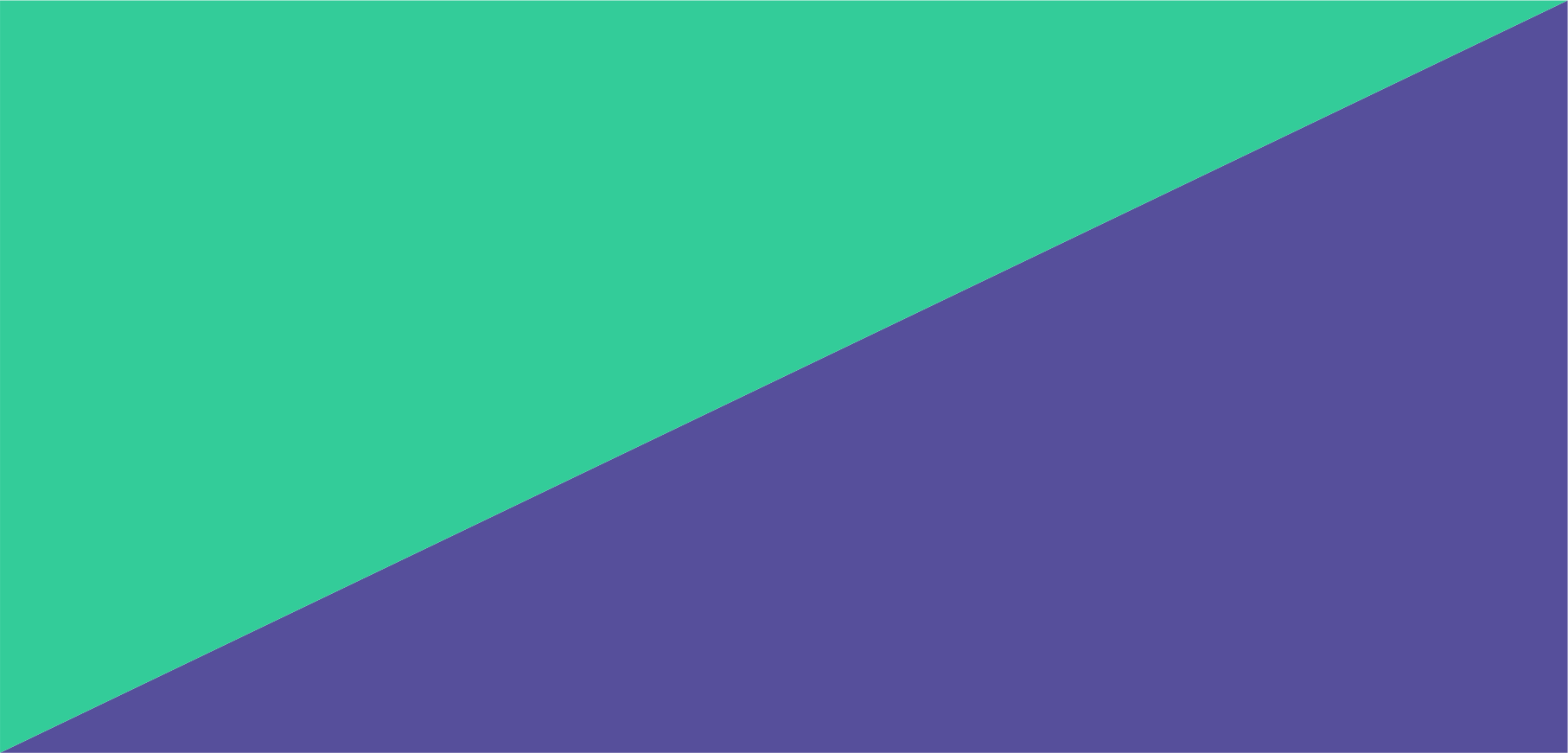 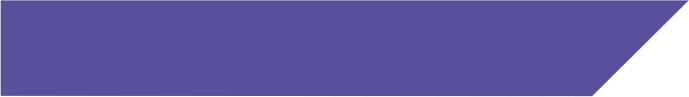 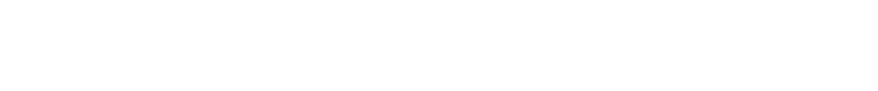 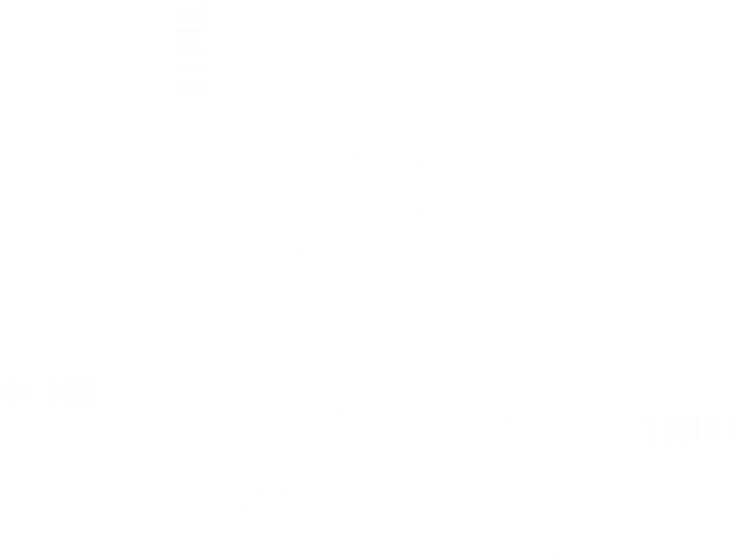 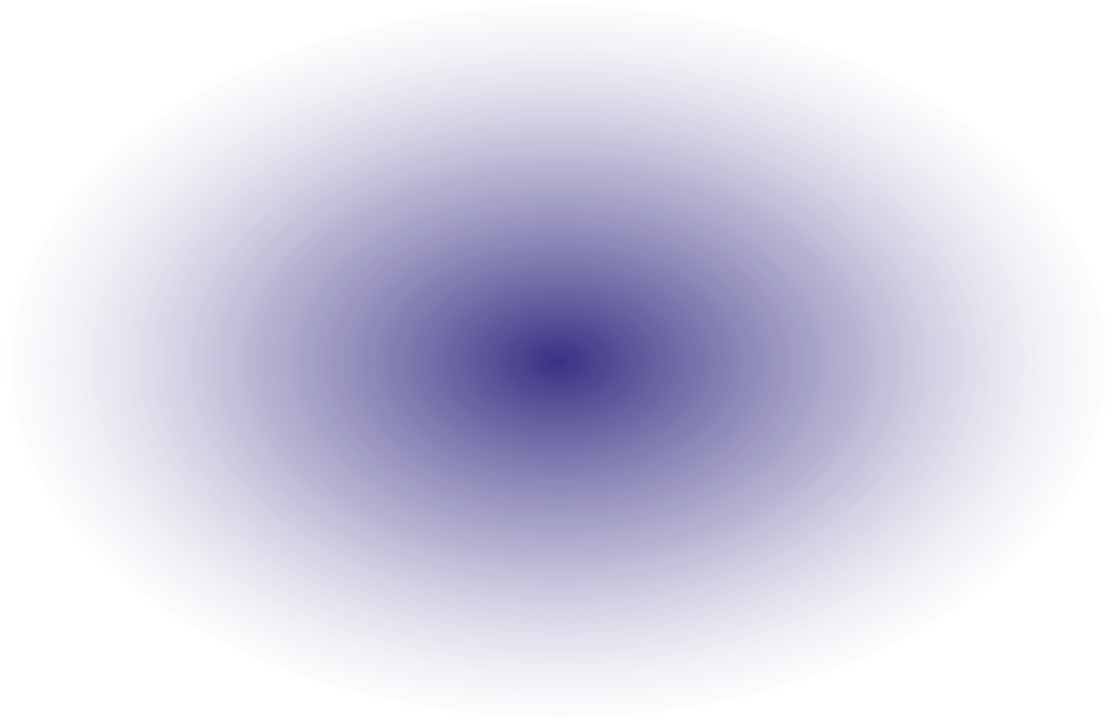 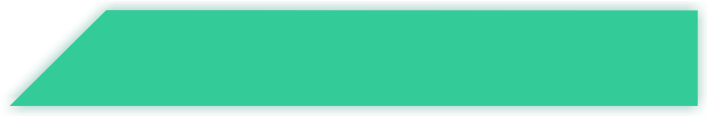 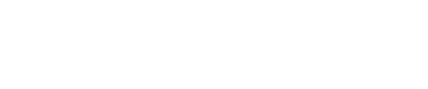 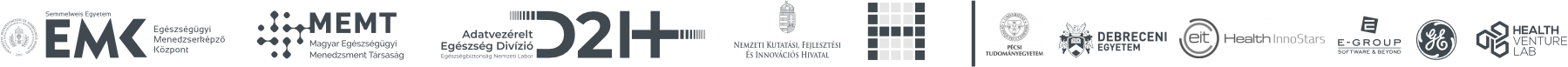 [Speaker Notes: a ZÖLD Kórház helyett a “Zöld kórház” írásmódot preferáljuk, idézőjelben]
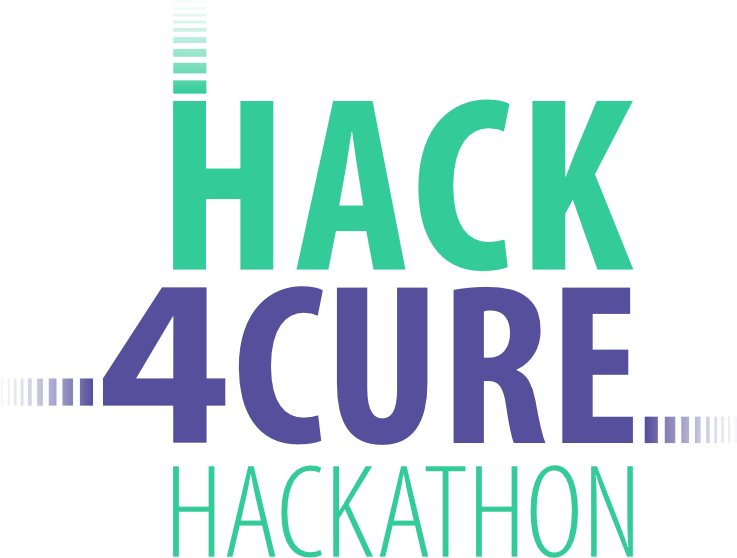 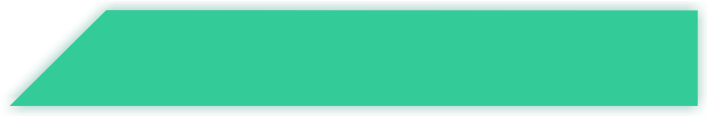 Szeretnél ötleteiddel hozzájárulni a fenntartható
egészségügy működésének megvalósulásához vagy a népegészségügy fejlesztéséhez?
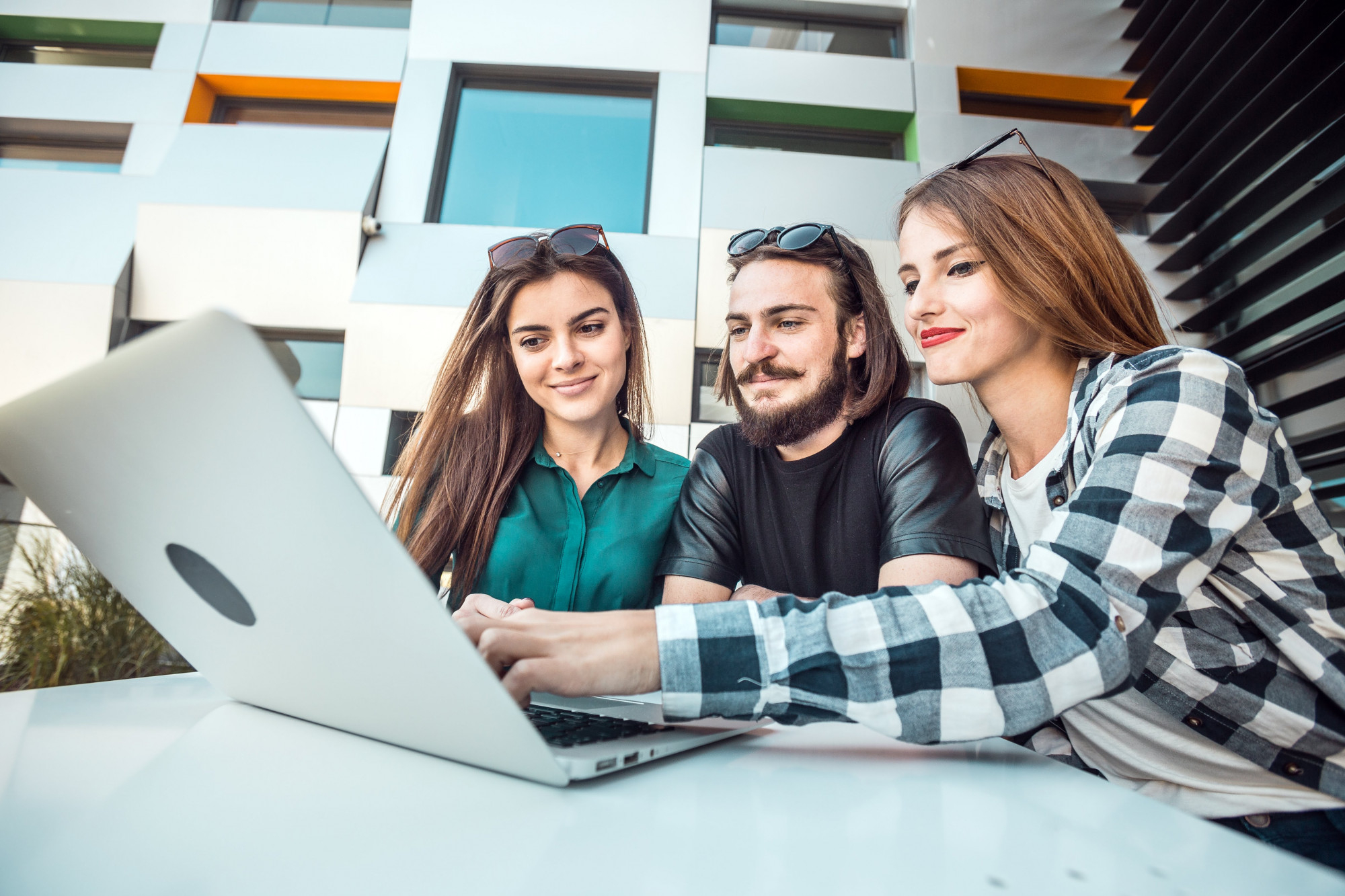 Vegyél részt a Semmelweis Egyetem Egészségügyi Menedzserképző Központ által meghirdetett innovatív ötletversenyen, ahol – két különböző téma közül választva – életre keltheted forradalmi ötleteidet, válaszképpen az egészségügy modern problémáira.
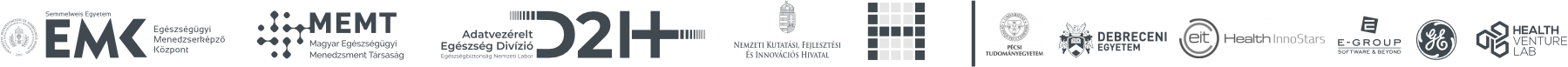 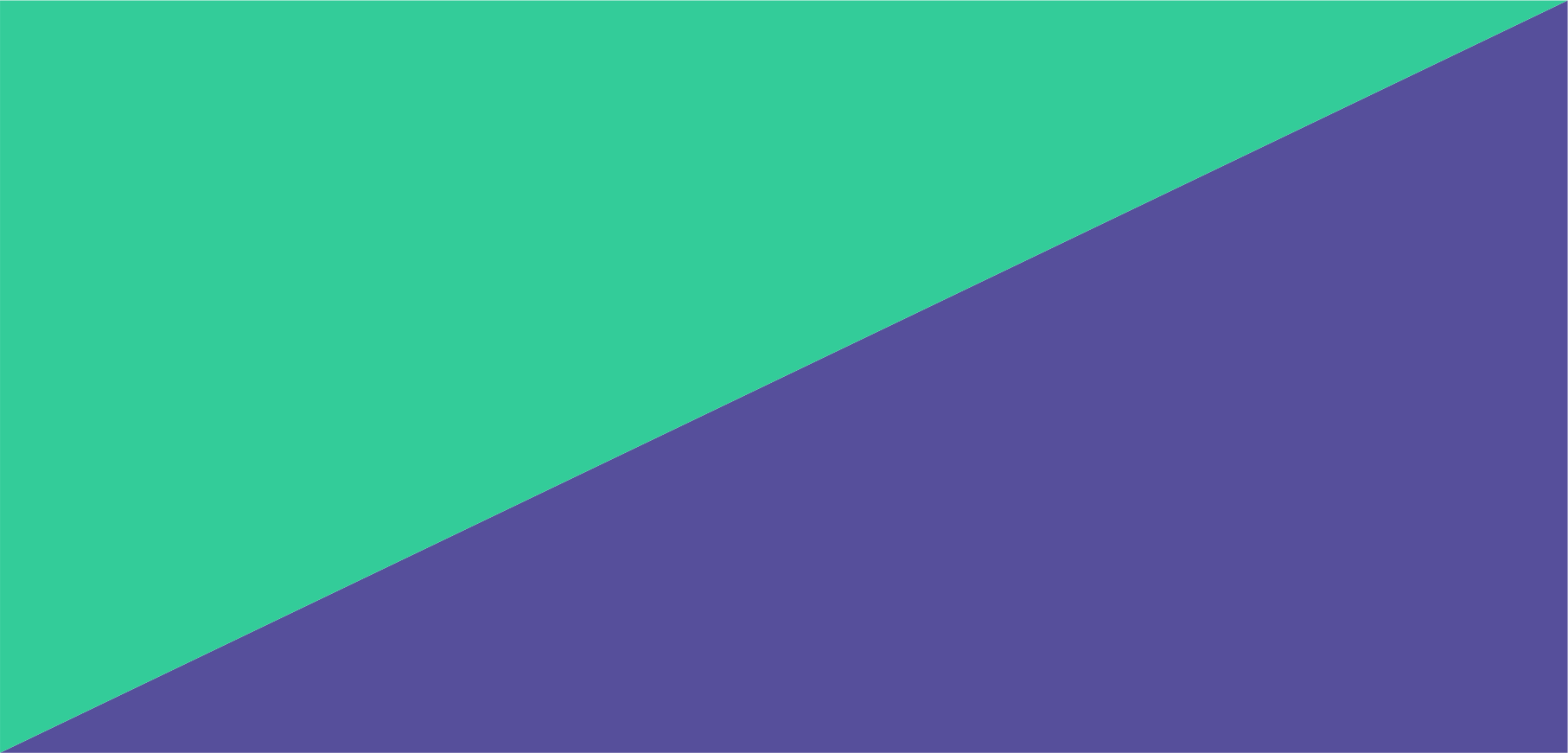 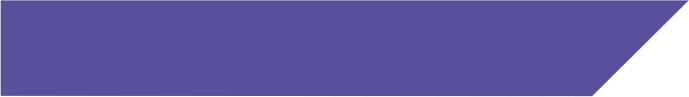 Hackathon témák
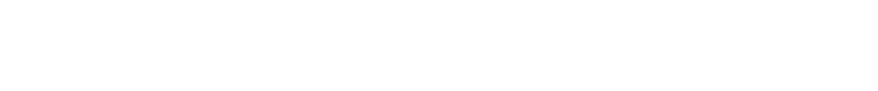 Az Egészség mindenkinek versenyen olyan ötletek létrejöttét inspiráljuk, amelyek támogatják a népegészségügy, 
a betegségmegelőzés, életmódváltás és a digitális forradalom területeit.
A “Zöld kórház” téma keretében olyan ötleteket és megoldásokat keresünk , amelyek segítenek a fenntartható kórházi működésben, csökkentik a kórházak ökológiai lábnyomát, minimalizálják a hulladéktermelést, támogatják 
a digitális transzformációt, valamint elősegítik 
az energiatakarékos megoldásokat.
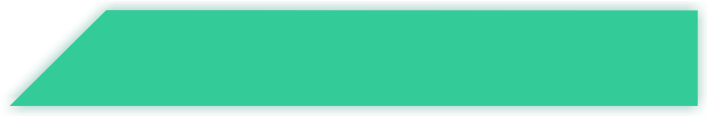 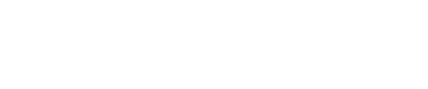 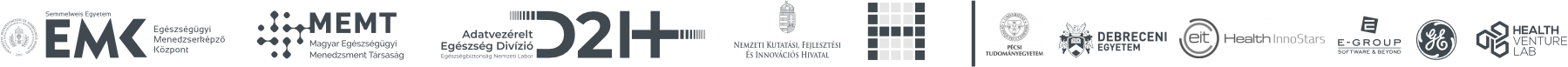 [Speaker Notes: a ZÖLD Kórház helyett a “Zöld kórház” írásmódot preferáljuk, idézőjelben]
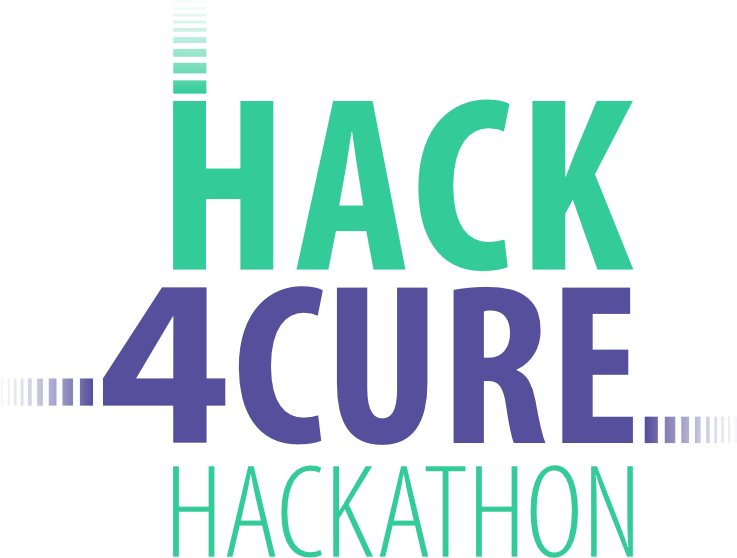 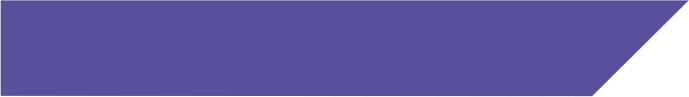 Szervezd meg csapatodat, vagy jelentkezz egyénileg, ha
van olyan, a népegészségügy fejlődését szolgáló vagy a fenntartható kórházak létrejöttét segítő ötleted, megoldásod, amely a jövőben értéket tud teremteni az egészségügyben;
szeretnéd megmérettetni magad egy pörgős, innovatív versenyen, ahol értékes tapasztalatokkal lehetsz gazdagabb a digitális egészségügy legmeghatározóbb hazai szereplőinek segítségével;
diák, PhD-hallgató, fiatal kutató vagy rezidens vagy bármilyen szakterületen.
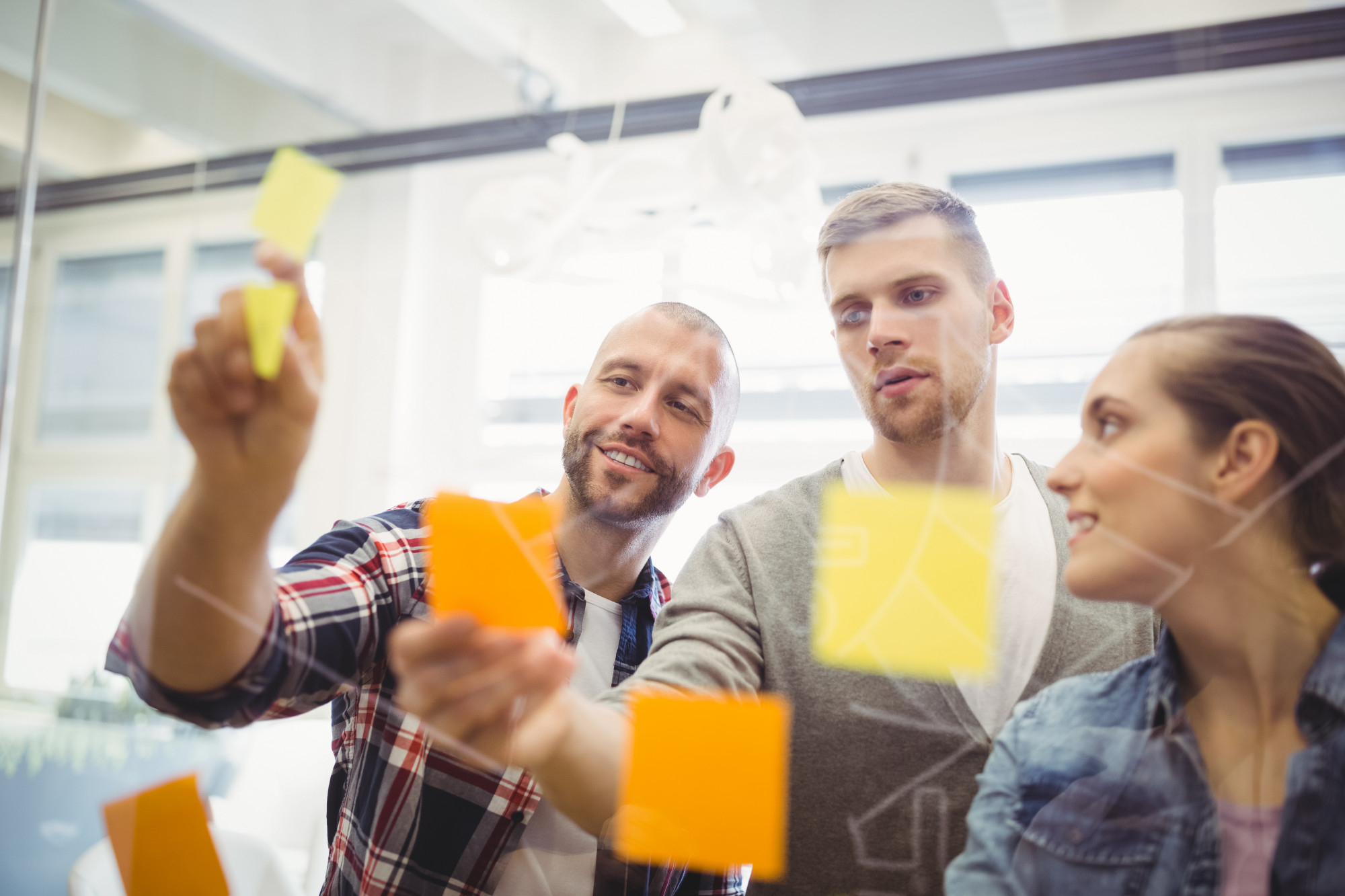 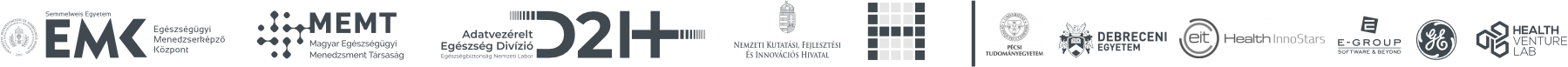 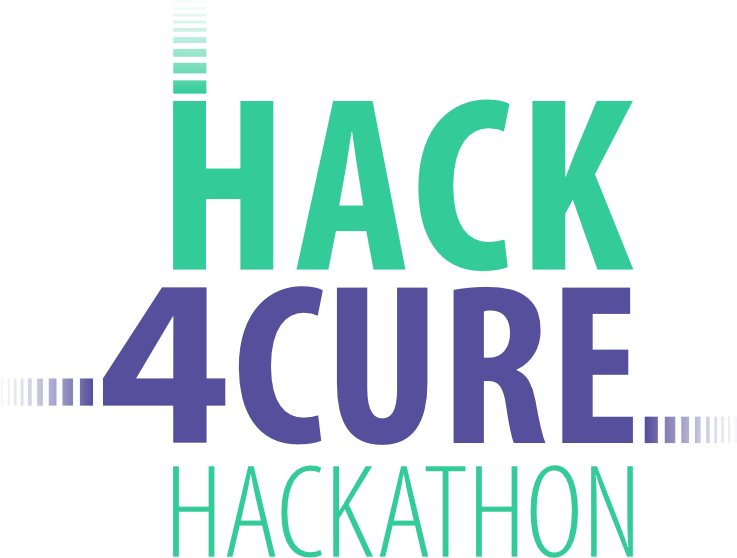 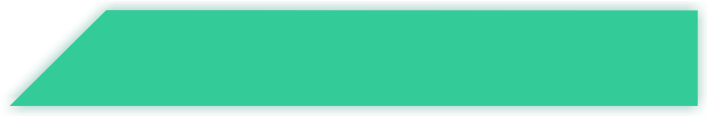 Díjazás
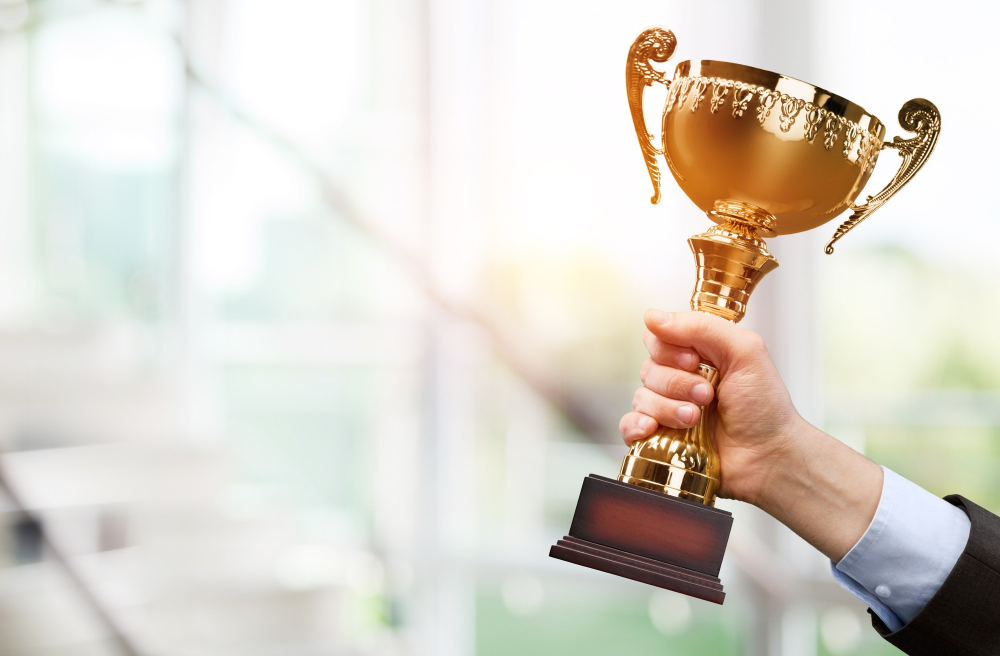 Témánként a legjobb három csapat és egy különdíjas csapat értékes jutalomban részesül. Az összdíjazás 3 millió forint.

   Fődíj: 800 000 Ft 
2. hely: 400 000 Ft 
3. hely: 200 000 Ft 
               Különdíj: 100 000 Ft
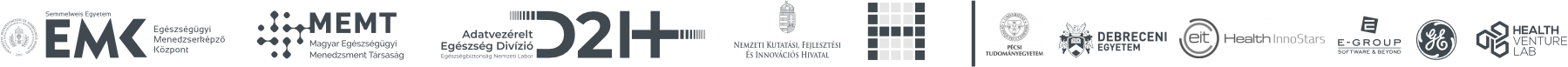 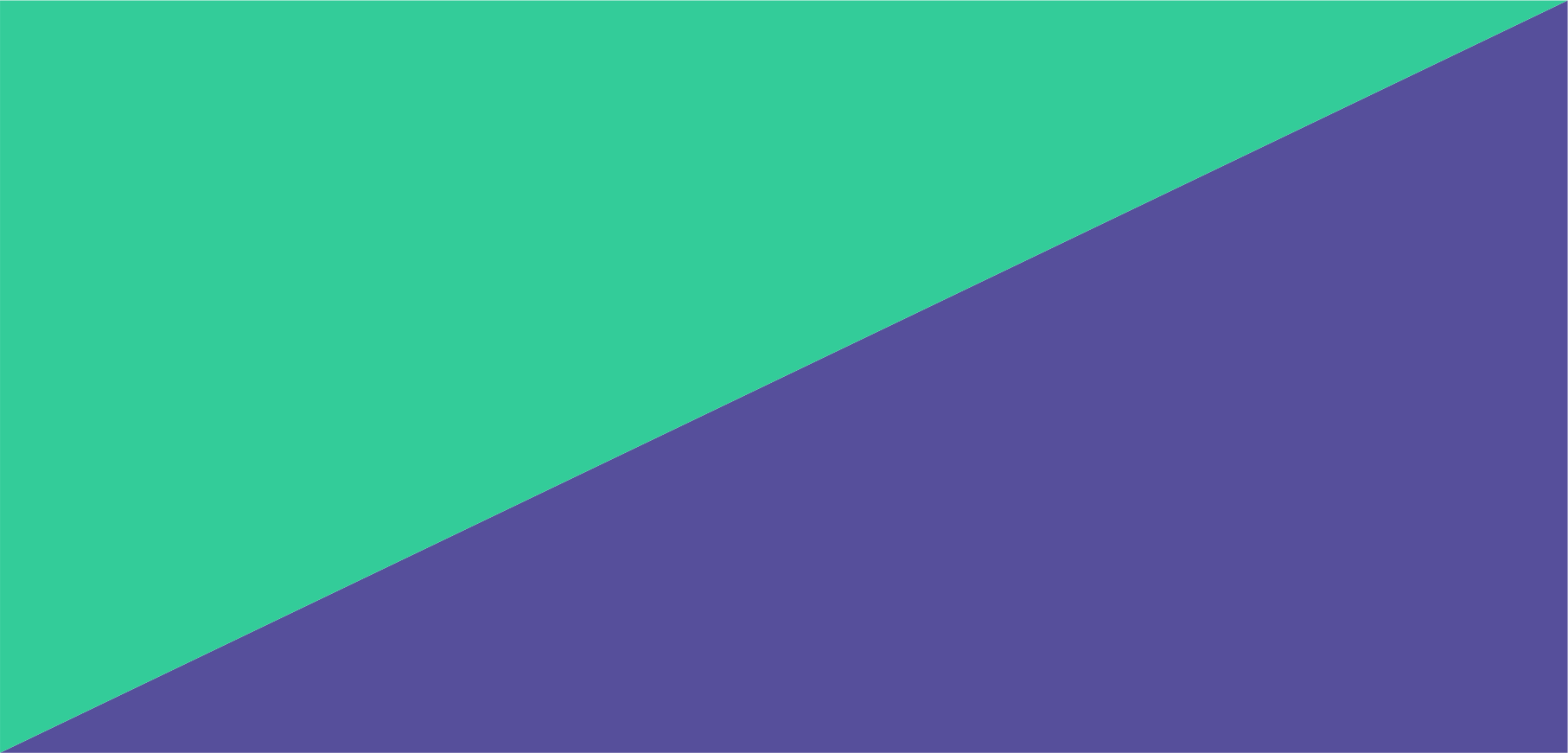 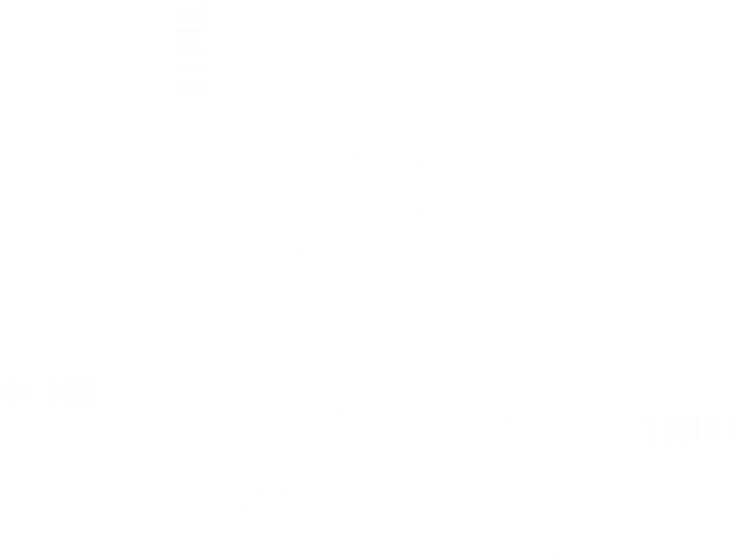 A verseny időzítése
Top 3 pitch
Bemutatkozó
Helyszíni verseny
Online megnyitó
Döntősök értesítése
Jelentkezési határidő
2024. április 5.
2024. április 8.
2024. április 8 - 10.
2024. április 12.
2024. április 19-20.
2024. április 25./
május 10.
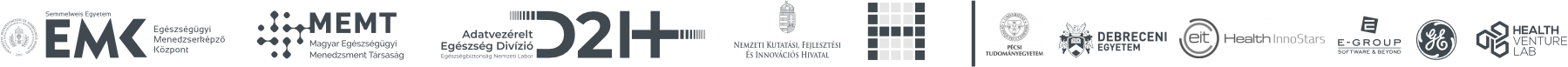 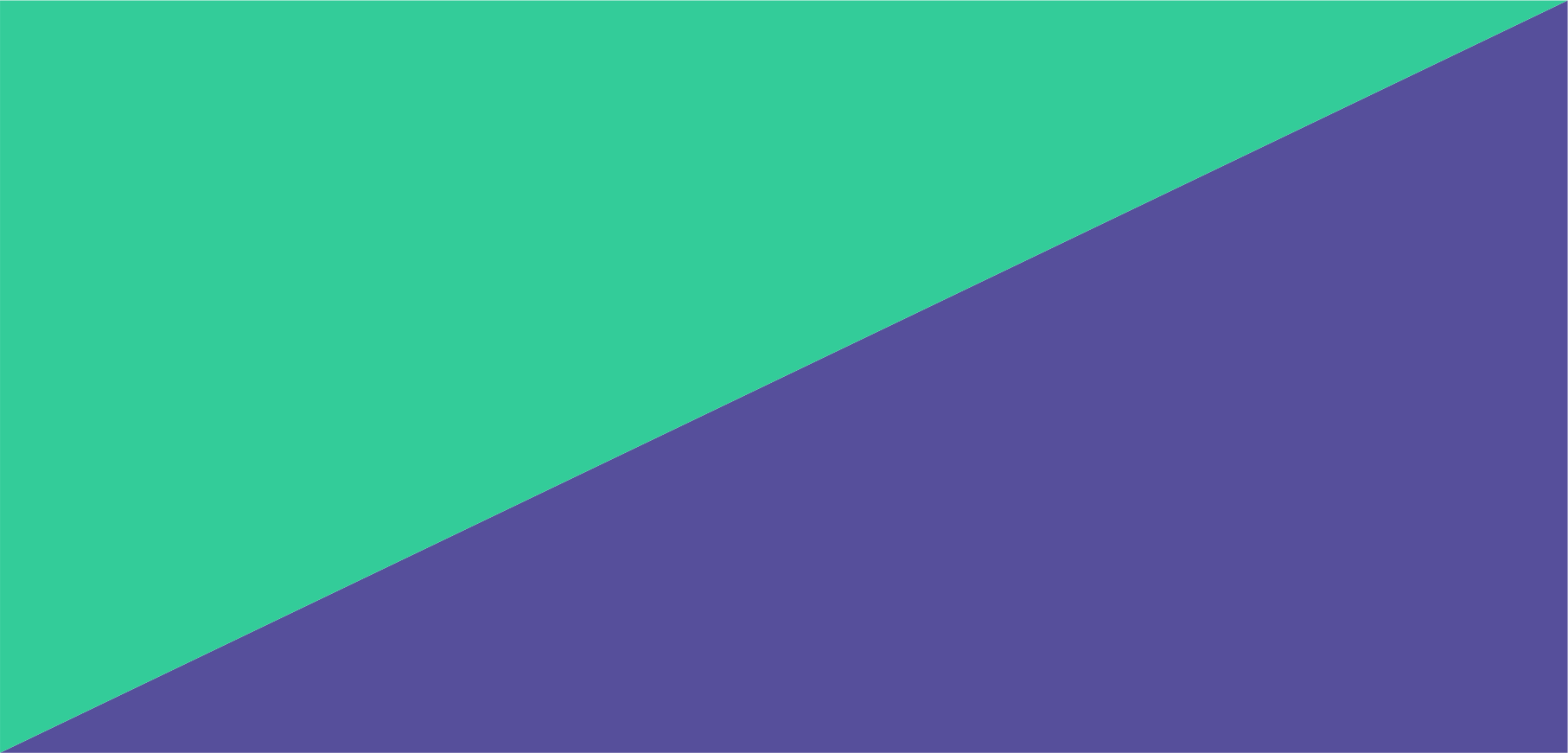 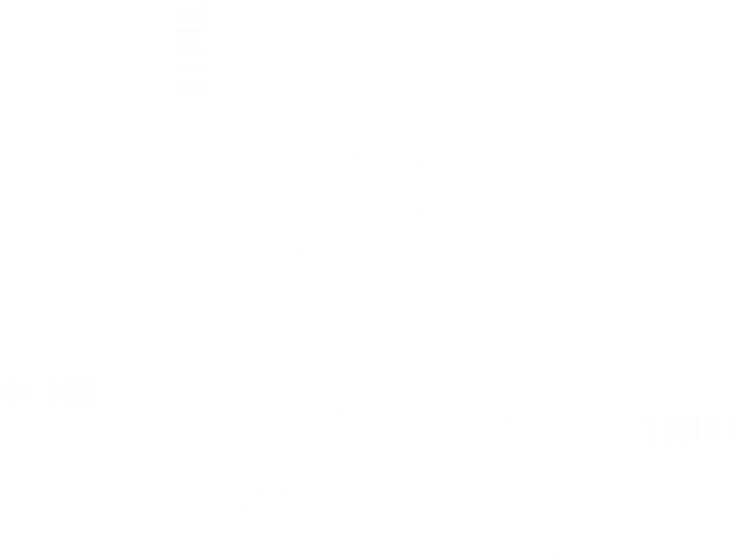 Jelentkezz április 5-ig,
és formáljuk át együtt 
az egészségügy jövőjét!
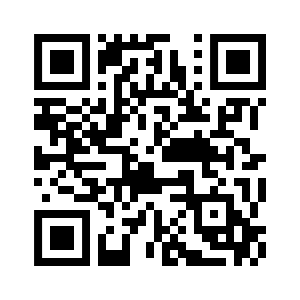 Részletek és jelentkezés:
https://semmelweis.hu/emk/hack4cure-hackathon/
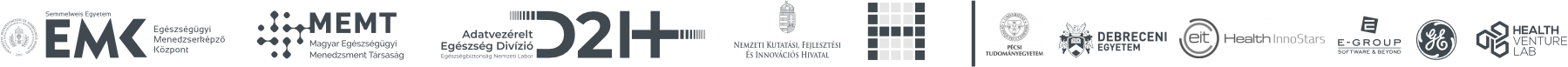